4. Combinatorial Formula
Number of different combinations of m out of k (always k > or = m) is given by
	w=k!/m!(k-m)!

Ex. 1.  How many invariant points exist in a binary system with 7 possible phases?

Ex. 2. How many univariant lines converge at an invariant point in a ternary system?
5. Free Energy Surface
For a phase having a constant composition, its free energy surface may be given by

	G(T,P), 

   Differentiation gives

	dG=(∂G/∂T)PdT+(∂G/∂P)TdP
	      = -SdT + VdP
6. Morey-Schreinemaker’s Rule?
Or simply Schreinemaker’s Rule – Rules how to arrange univariant curves converging on an invariant point  in a phase diagram
Refer http://en.wikipedia.org/wiki/Schreinemaker's_analysis

Clapeyron’s equation:
	dP/dT = - ∆ S/ ∆ V
http://www.tulane.edu/~sanelson/eens212/metamorphreact.htm
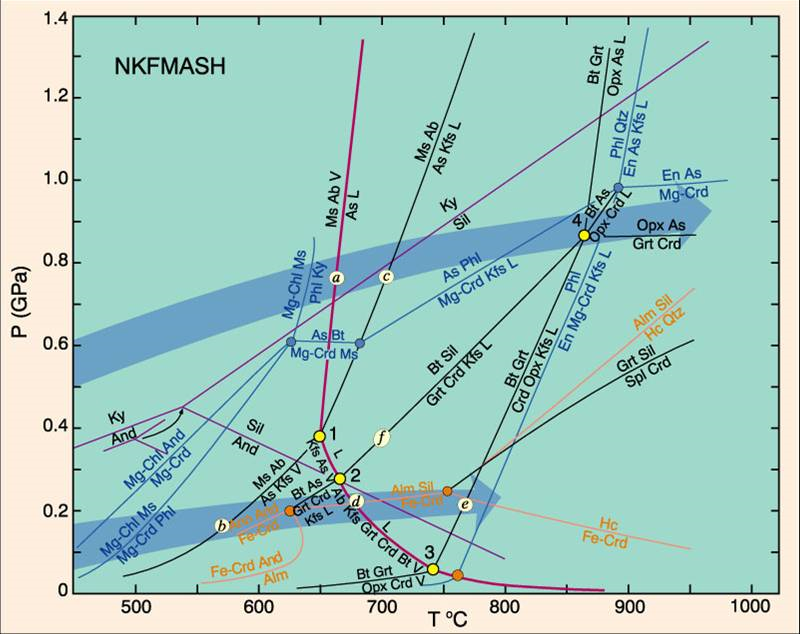 http://all-geo.org/metageologist/2011/09/what-you-ought-to-know-about-metamorphism/
http://petrology.oxfordjournals.org/content/45/1/183/F1.expansion.html